ACM (Association for Computing Machinery)
AUM Student Chapter
Friday, September 1312:30-2:00 PMGoodwyn Hall Room 201
Have you ever wanted to make your own website?

The computer science club will be rolling out its new website this Friday, and to celebrate we will be hosting a web development workshop!

We will be exploring beginner HTML and CSS, as well as basic web design principles.
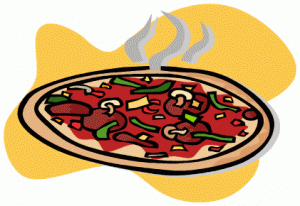 Open and free to all AUM students and faculty.
Pizza and refreshments will be provided!